RETENCIONES

MARCO NORMATIVO 

Ley 843 Titulo II, III y VI
Decretos Supremos 21531, 
Decretos Supremos 21532, 
Decretos Supremos 24051 
Resolución Administrativa 05 0040-99
Resolución Administrativa 05-0041-99 
Resolución Administrativa 05-0042-99


REGLA GENERAL
La inexistencia de una factura para respaldar un gasto, origina la obligación de retención por parte del comprador del bien o servicio, de un porcentaje sobre el monto total que se paga, el mismo está en función al servicio o bien que se brinda.
RETENCIONES

EJEMPLO
Cuando una persona natural (Juan Mamani Mendoza, electricista) efectúa un servicio y por esta actividad realizada (en forma eventual) no emite la respectiva Nota Fiscal (Factura), el contratante (Casa Chiriguano S.R.L.) debe efectuar la retención de impuestos: IT e IUE.
RETENCIONES

Son agentes de retención

 Personas jurídicas (S.R.L., S.A., etc.).
Empresas unipersonales, Asociaciones y similares.
Instituciones del Estado y similares.

Son sujetos de retención

Personas naturales que prestan servicios, en forma eventual.
Personas naturales que venden bienes, en forma eventual.
Personas naturales que perciben intereses bancarios y no tienen su NIT.
RETENCIONES
EXISTEN DOS CLASES DE RETENCIONES

1.- POR EL EJERCICIO DE PROFESIONES LIBERALES U OFICIOS, sin la emisión de la respectiva Factura o Nota Fiscal, el contratante procede a efectuar la retención de los siguientes impuestos:

Impuesto sobre las Utilidades de las Empresas (IUE)
Impuesto a las Transacciones (IT)

Estas retenciones, a su vez, se dividen en dos tipos:

a) Por prestación de servicios:
Sobre el total pagado se retienen los siguientes impuestos:
 
 
 



Si la Empresa "La Boliviana S.A." contrata los servicios eventuales de un plomero por Bs 200, (por conexión de tuberías), y por este servicio el plomero no emite la factura, la empresa debe proceder a la retención del 15.5olo sobre el total a pagar, es decir; Bs 31.
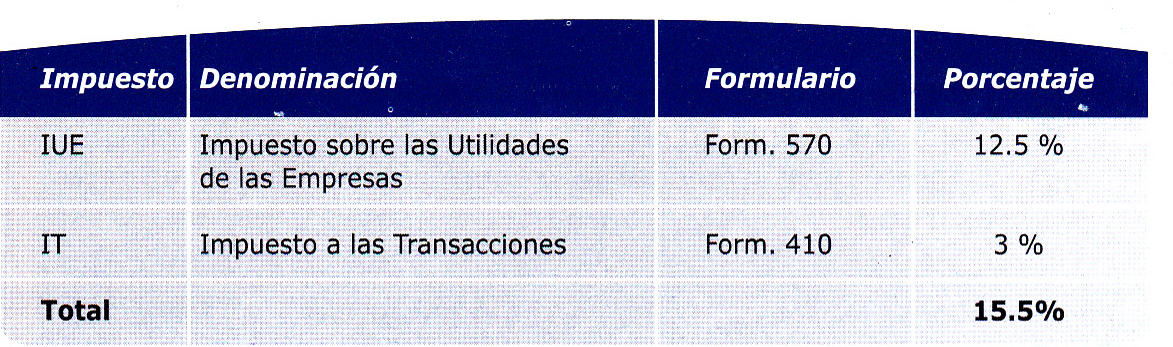 RETENCIONES

b) Por compra de bienes:
 
Por la compra de bienes (a una persona natural), no respaldadas por la Factura o Nota Fiscal, del importe total pagado se retiene el 8%, de acuerdo al siguiente detalle:
 
 




Si la Empresa "La Boliviana S.A." compra del Sr. Ernesto Torcuato una silla por un valor de Bs 150 y por esta venta eventual el Sr. Torcuato no emite la factura, la empresa "La Boliviana S.A." debe proceder a la retención del Bolo sobre el total a pagar, es decir, Bs 12.
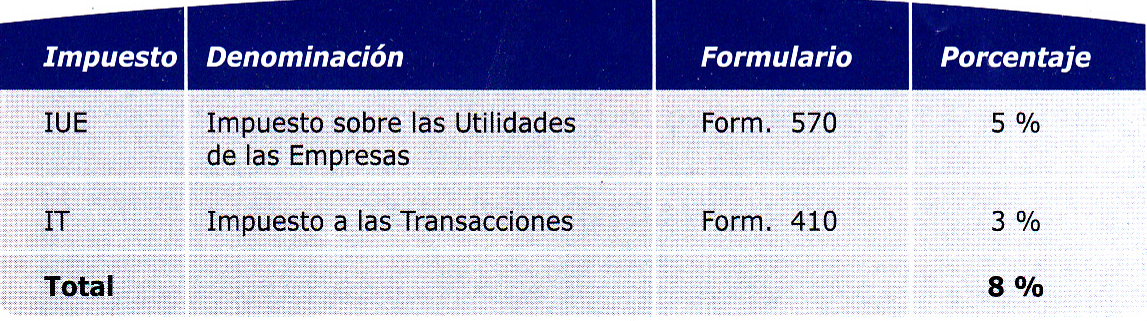 RETENCIONES


2.- POR ALQUILERES, INTERESES Y OTROS SIMILARES (art. 19 Ley 843), se realiza por pagos efectuados a personas naturales no respaldadas con alguno de los siguientes documentos:
 
Factura, por ingresos de alquiler de bienes muebles, (automóviles, vajillas, computadora, sillas, etc.)
Recibos de alquiler (Factura) por ingresos de alquiler de inmuebles, (casas, departamentos, terrenos y similares)
NIT, por percepción de intereses bancarios, (deberá estar inscrito en el RC-IVA)
RETENCIONES
En los dos primeros casos al no existir el respaldo correspondiente se retiene sobre el total pagado los siguientes impuestos:
Impuesto al Régimen Complementario al IVA (RC-IVA).
 Impuesto a las Transacciones (IT).

Si una Empresa alquila en forma eventual un inmueble a una persona natural, por un valor de Bs 1.000 mensuales, y el dueño del mismo no emite la Factura (Recibo de Alquiler), la Empresa debe retener el 16% sobre el total a pagar, es decir, Bs 160.



En el tercer caso se retendrá únicamente el RC IVA.
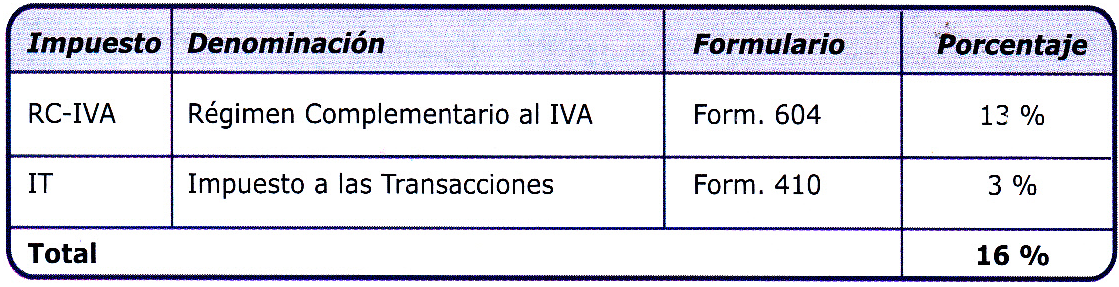 RETENCIONES


Las retenciones efectuadas deben presentarse en los formularios señalados anteriormente, en cualquier entidad financiera autorizada para tal efecto.
 
Esta presentación deberá realizarse en función a la terminación del número de NIT del contribuyente.
 
TERMINACION DEL NIT
 
0 hasta el 13 de cada mes
1 hasta el 14 de cada mes
2 hasta el 15 de cada mes
3 hasta el 16 de cada mes
4 hasta el 17 de cada mes
5 hasta el 18 de cada mes
6 hasta el 19 de cada mes
7 hasta el 20 de cada mes
8 hasta el 21 de cada mes
9 hasta el 22 de cada mes
 
Todas las retenciones que efectúa el contribuyente durante el mes deberán ser consolidadas en una sola declaración jurada y presentadas en las fechas establecidas.
 
Si la fecha de vencimiento cae en día no hábil, ésta se traslada al primer día hábil siguiente.
 
L as retenciones al personal dependiente tiene un tratamiento diferente al expuesto en el presente documento.
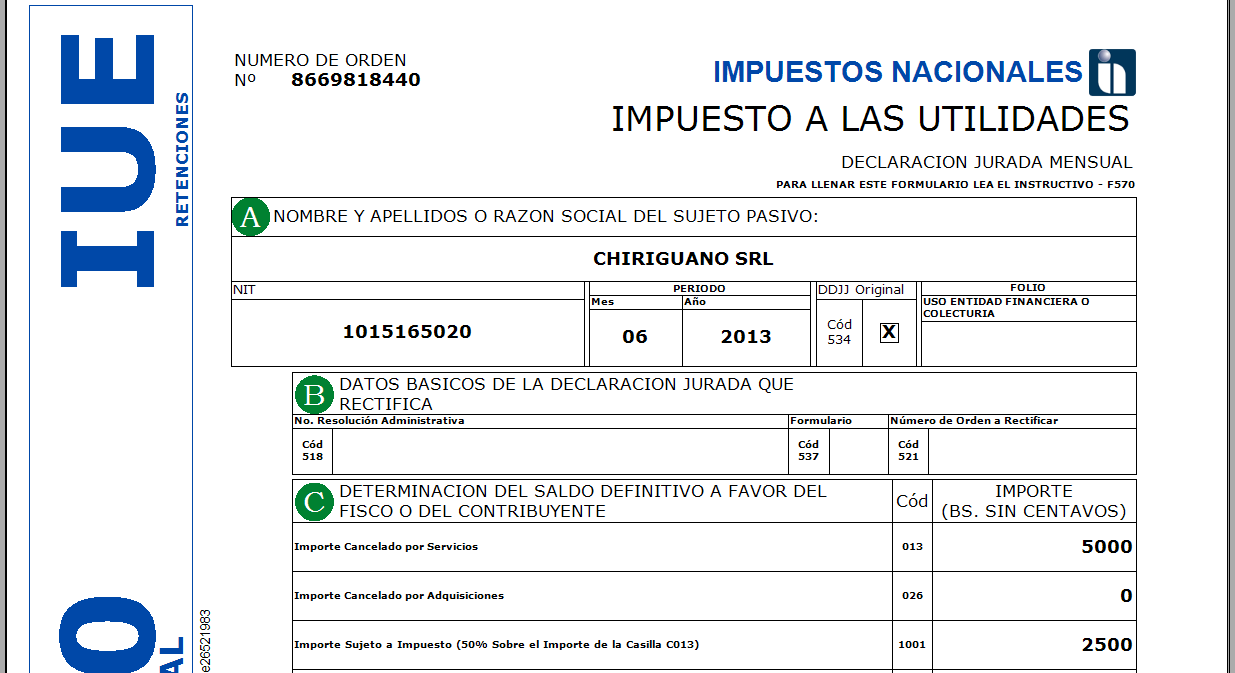 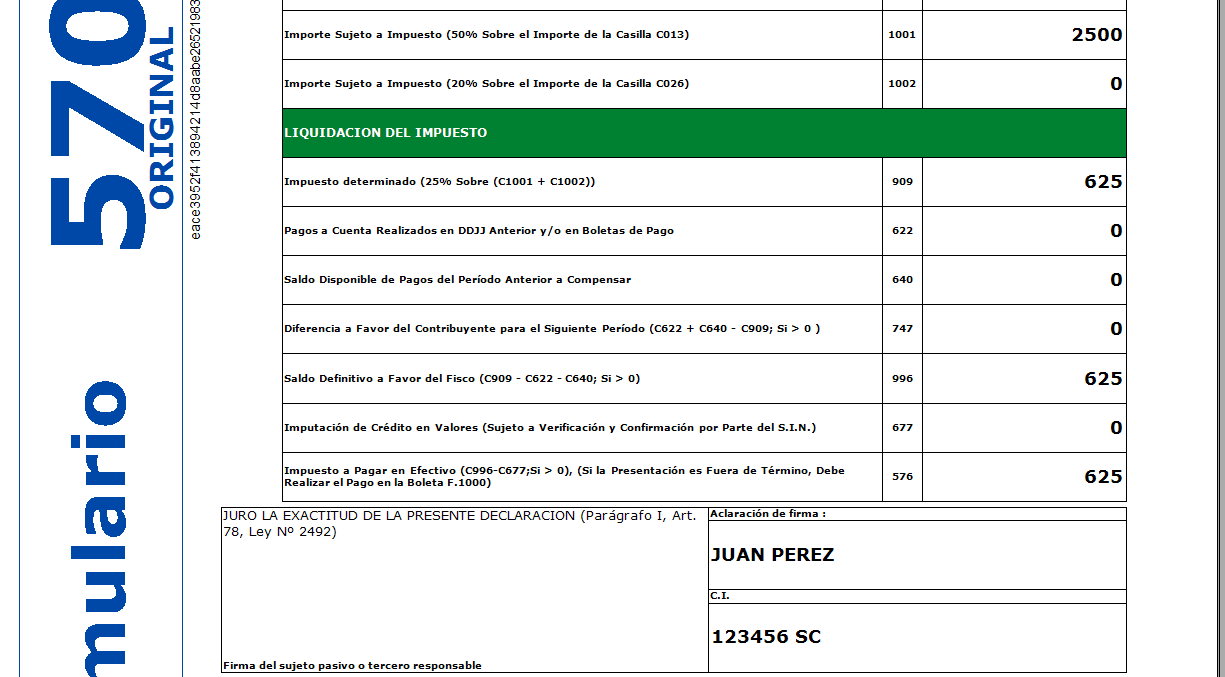 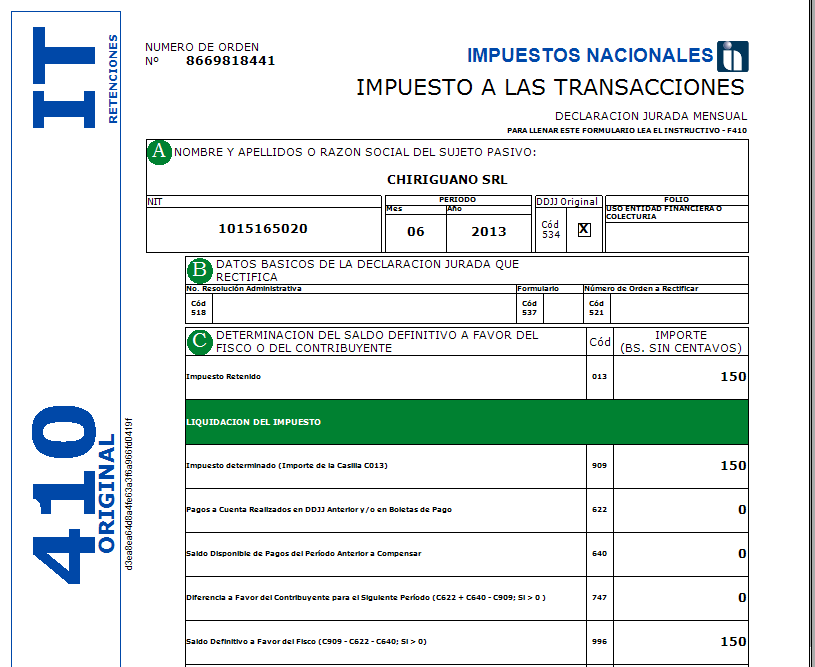 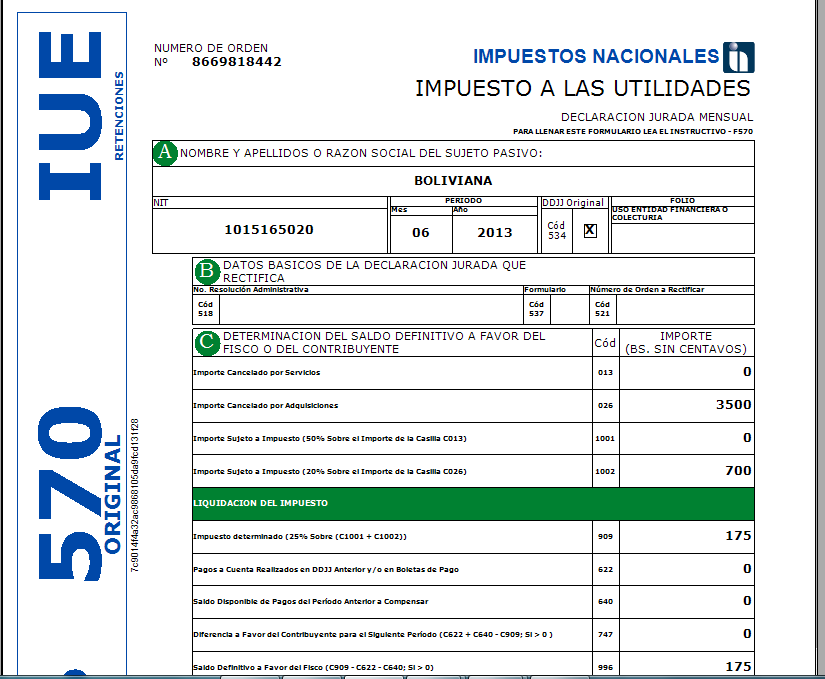 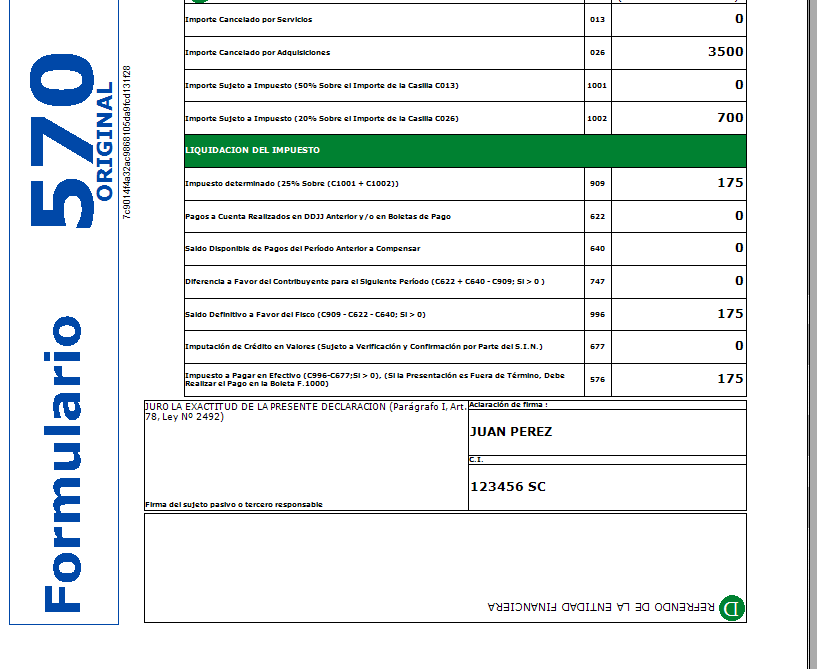 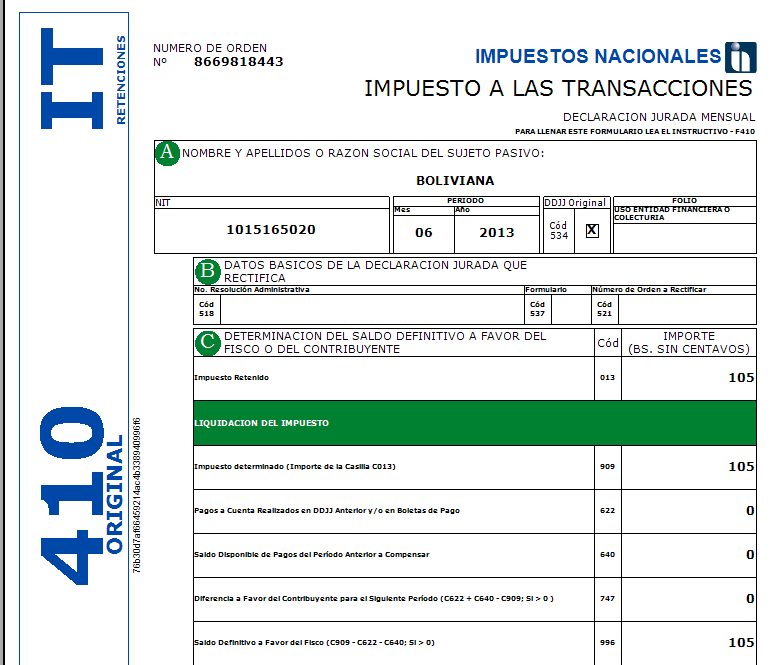 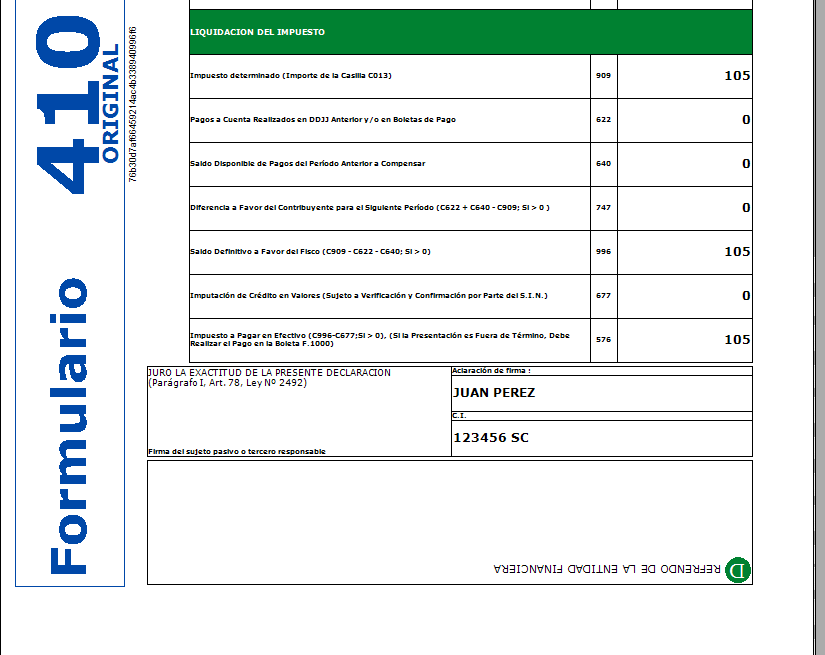 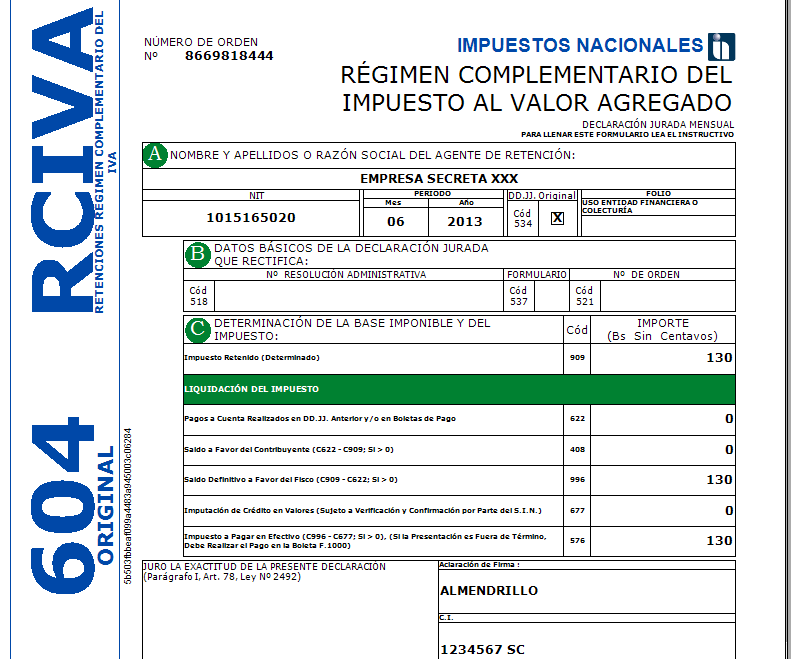 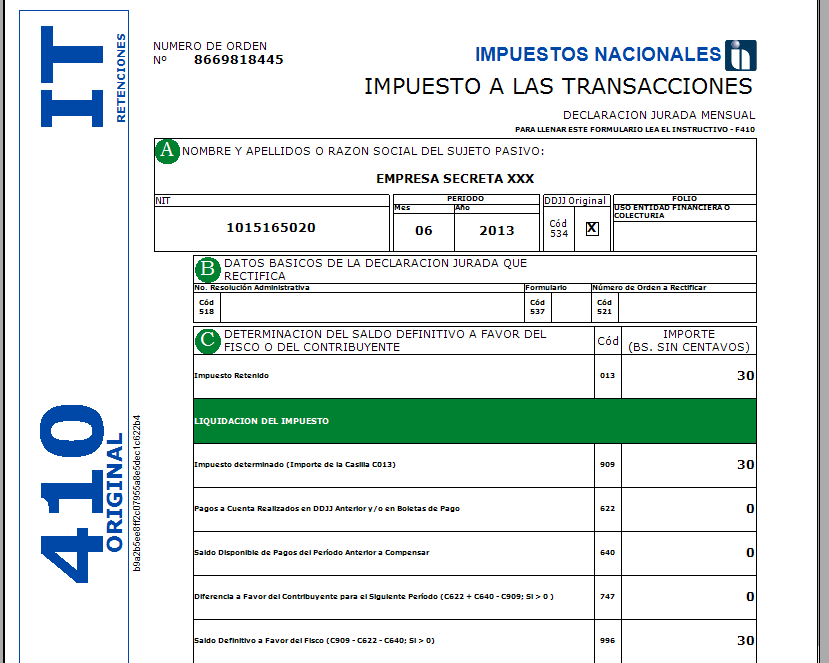